Data Structures & Programming
Vector, Iterator, and List

Golnar Sheikhshab
Vector ADT
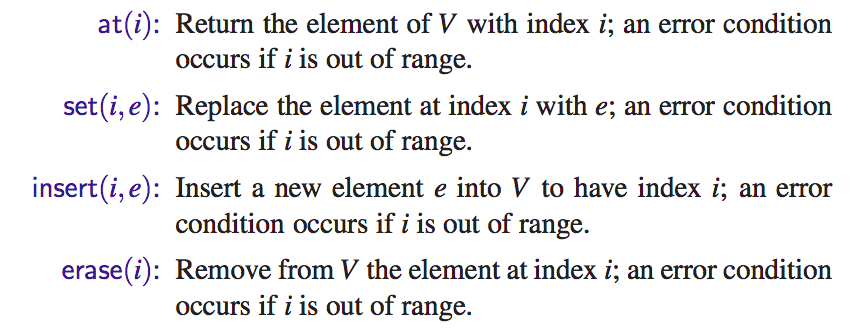 ‹#›
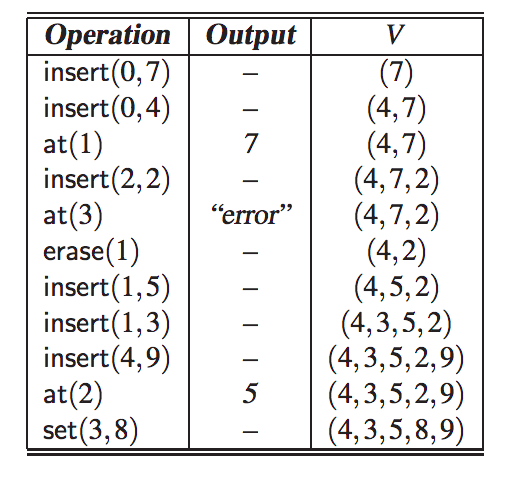 ‹#›
A Simple Array Based Implementation
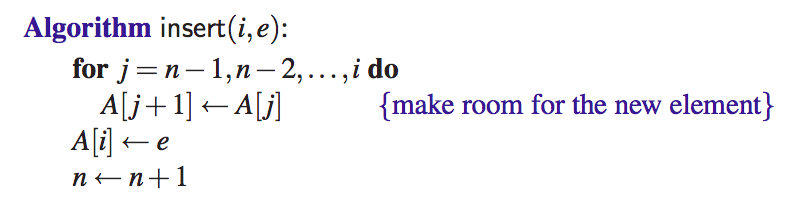 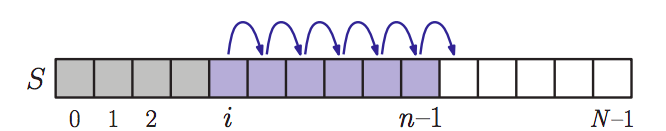 ‹#›
A Simple Array Based Implementation (2)
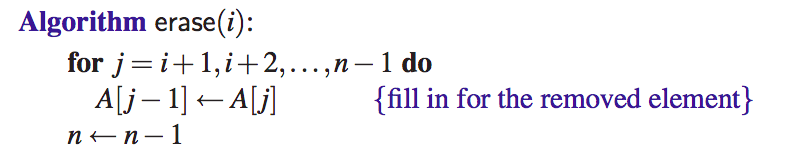 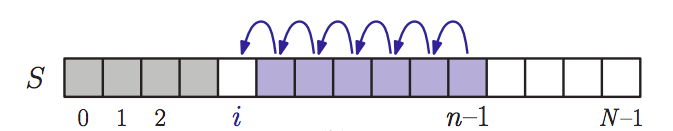 ‹#›
Complexity Analysis of Array Based Implementation
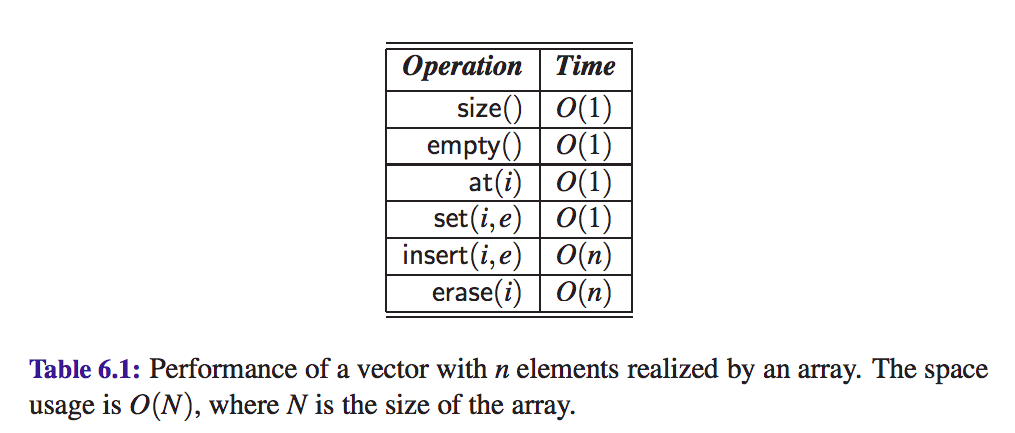 ‹#›
An Extendable Array Implementation
When an overflow occurs
Allocate a new array B of capacity N 
Copy A[i] to B[i], for i = 0,...,N −1 
Deallocate A and reassign A to point to the new array B
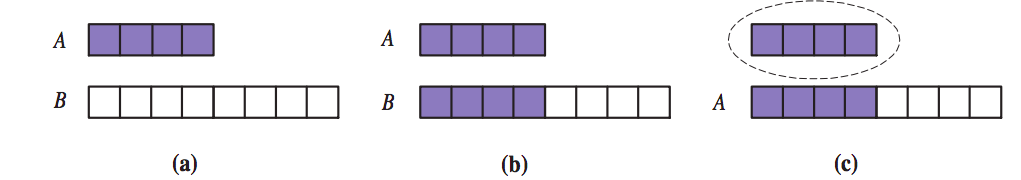 ‹#›
A C++ Implementation Based on  Extendable Array
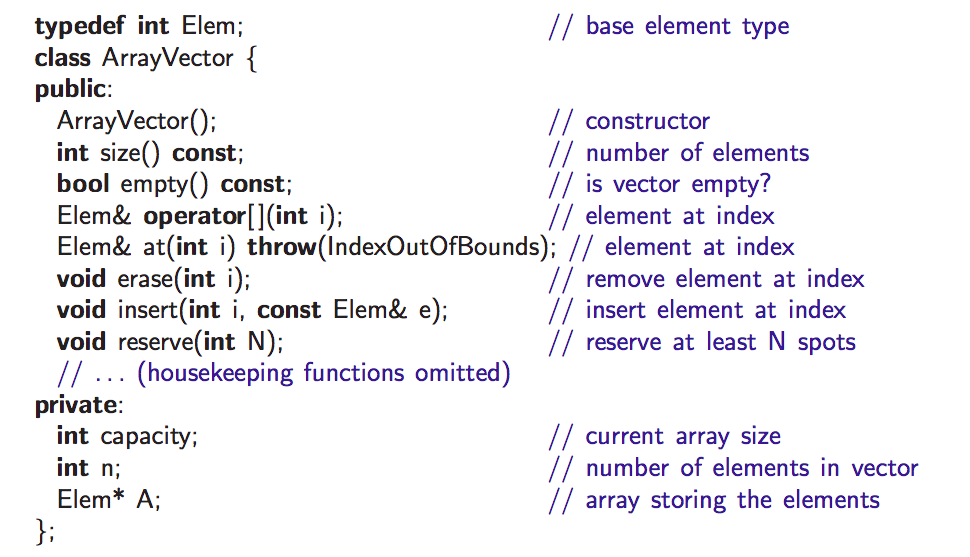 ‹#›
A C++ Implementation Based on  Extendable Array (2)
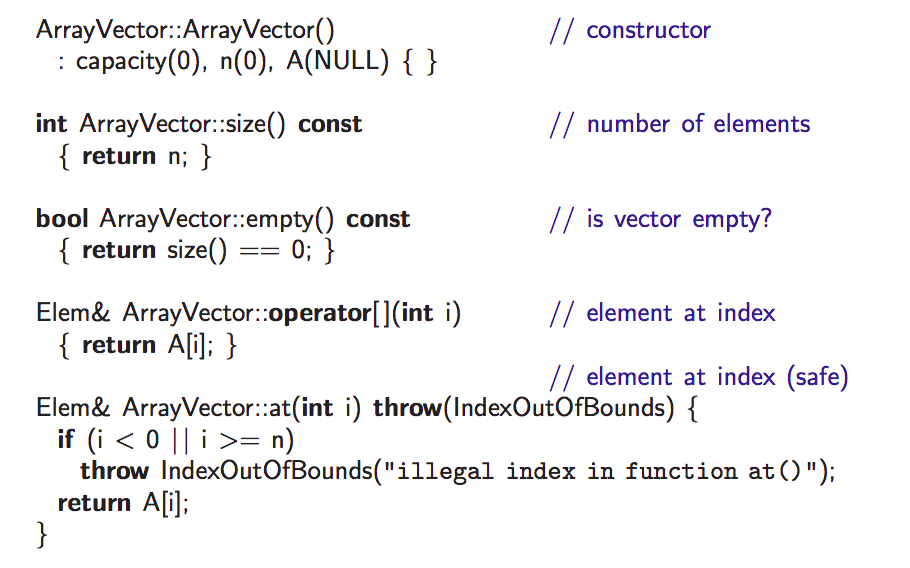 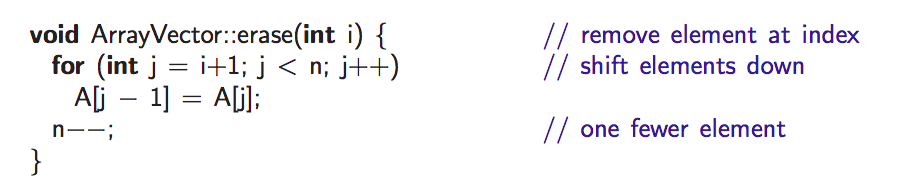 ‹#›
A C++ Implementation Based on  Extendable Array (3)
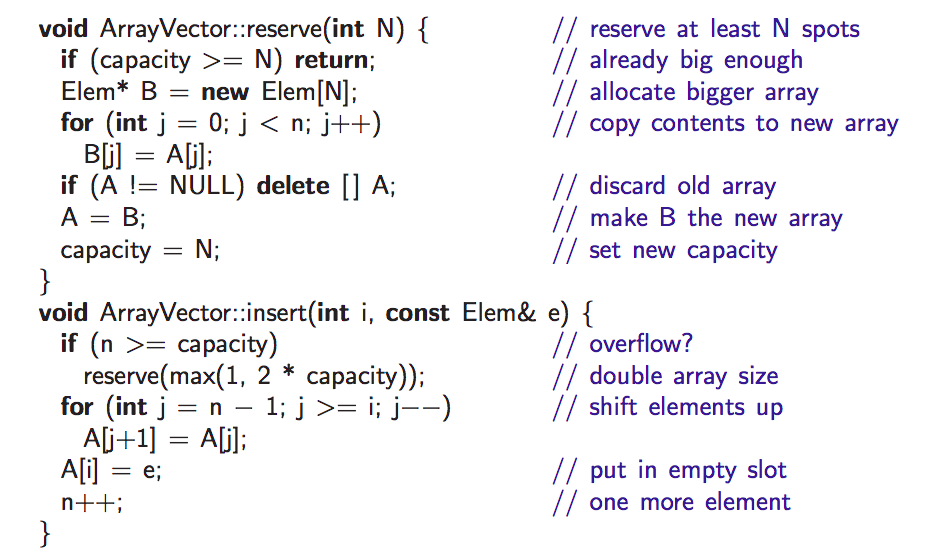 ‹#›
Complexity Analysis of Insert  (with amortization)
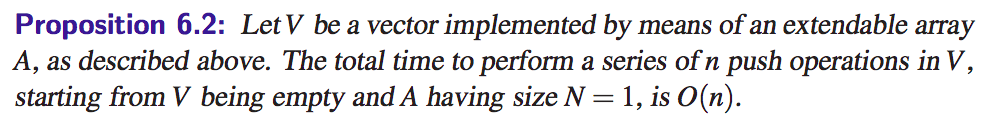 We overcharge the pushes that don't lead to overflow to pay for ones that do.
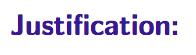 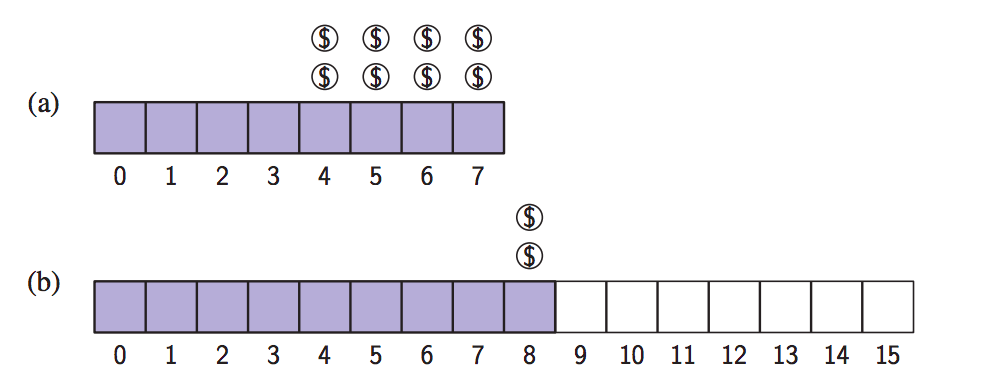 ‹#›
STL Vectors
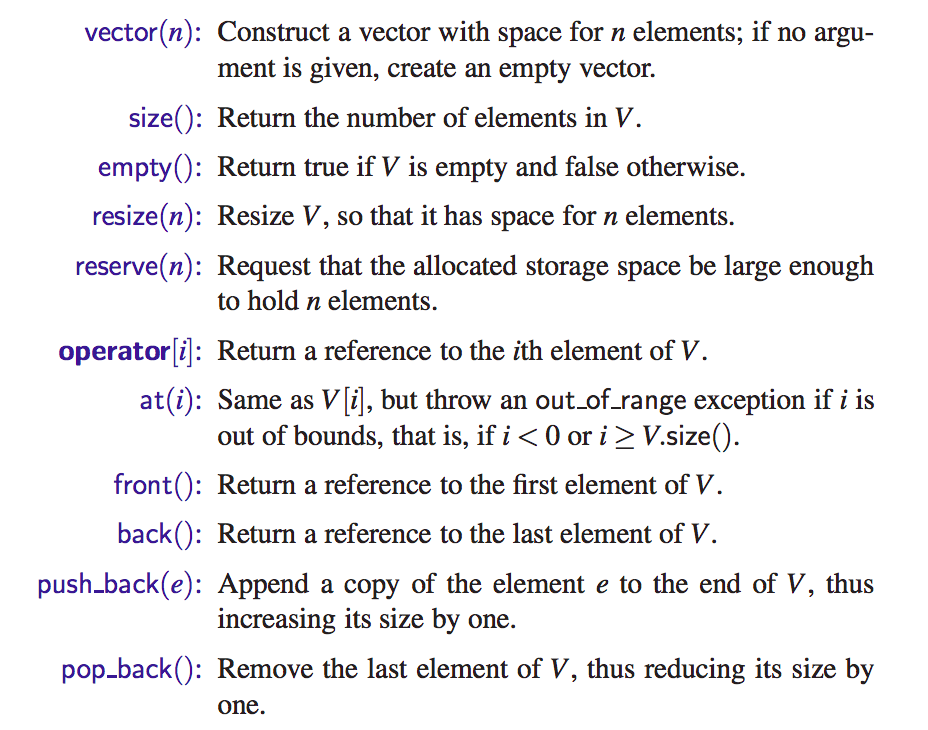 ‹#›
Iterator
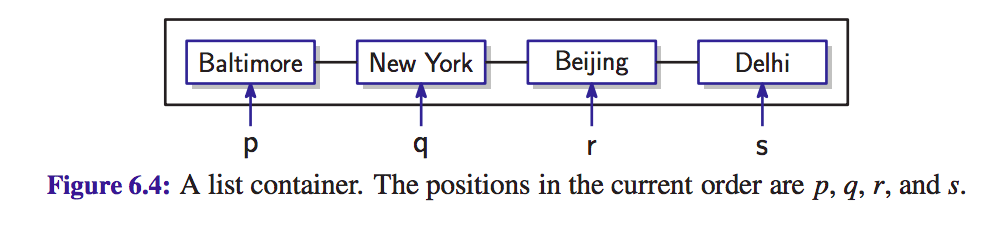 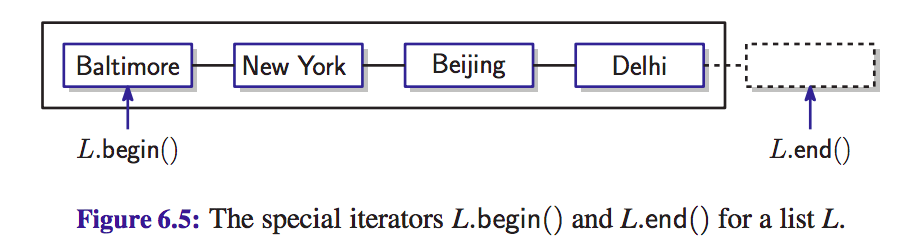 ‹#›
List ADT
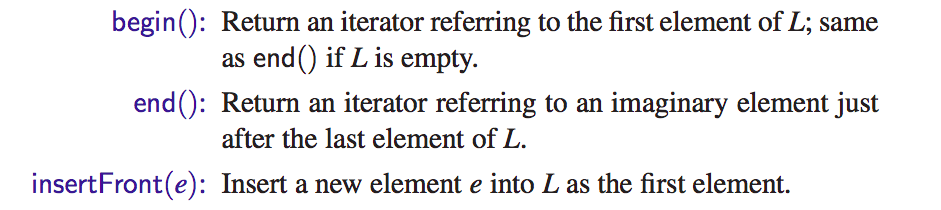 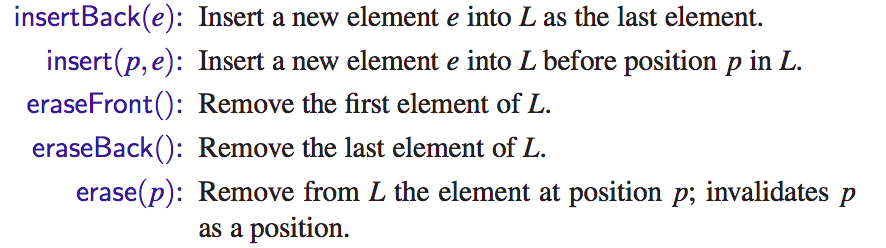 ‹#›
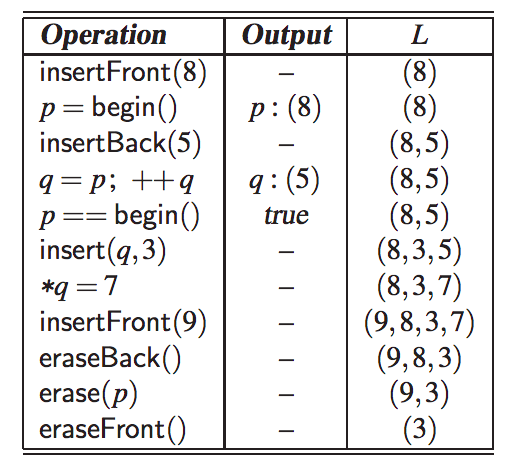 ‹#›
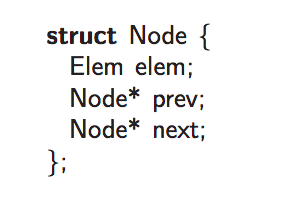 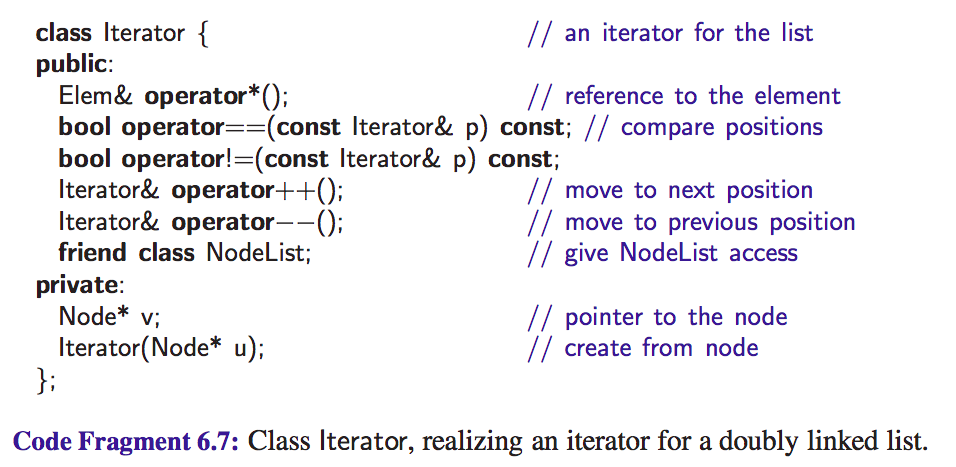 ‹#›
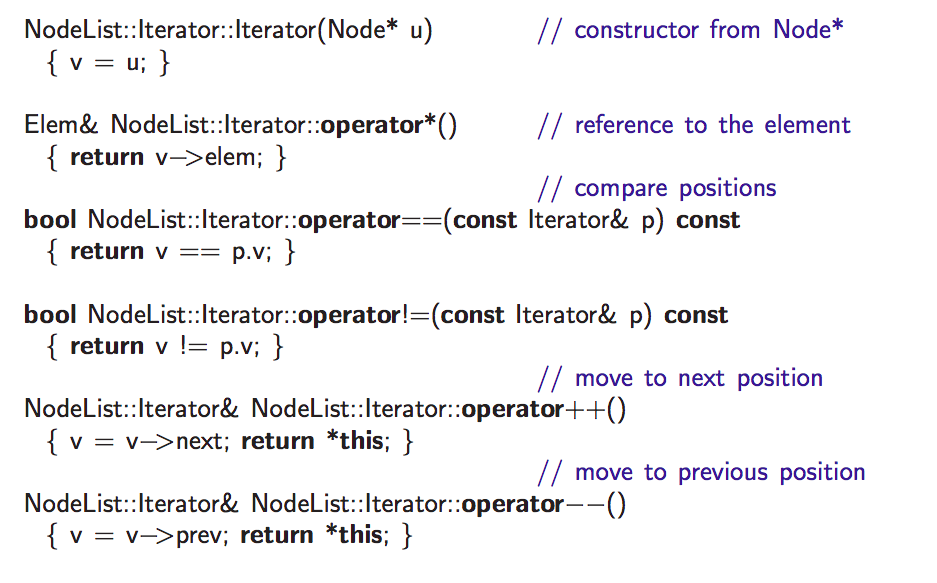 ‹#›
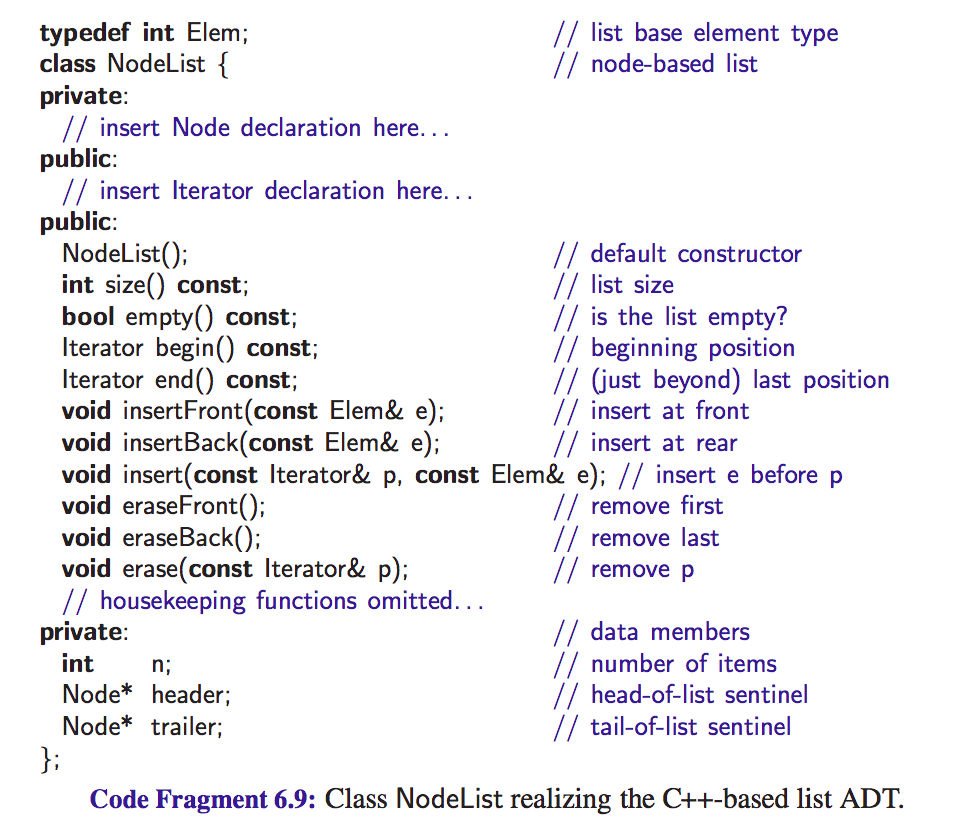 ‹#›
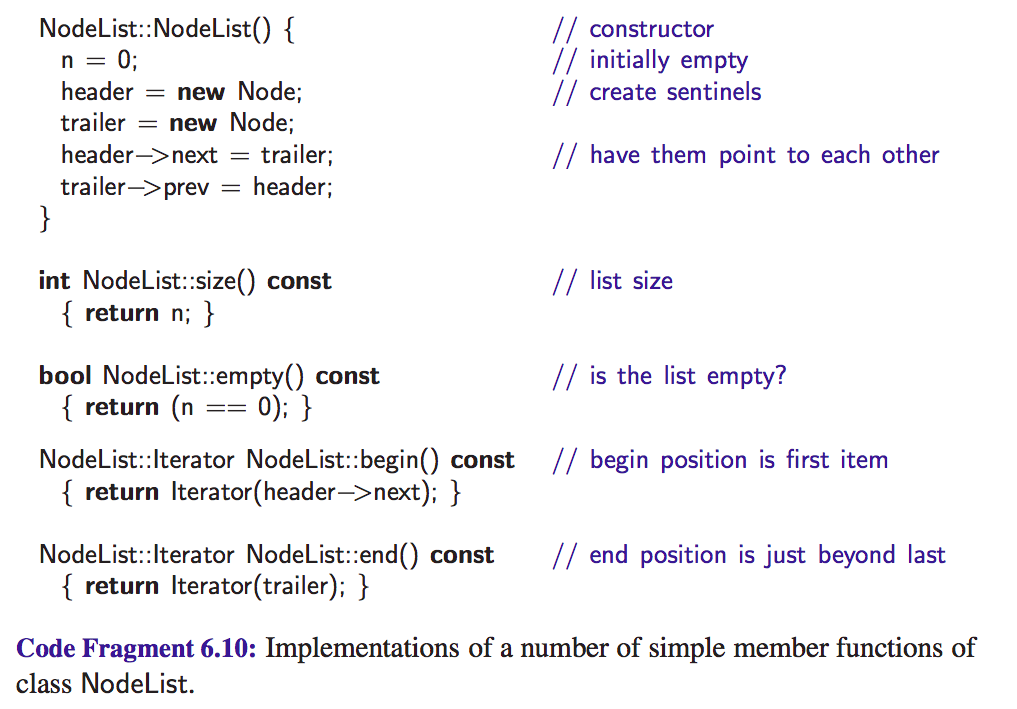 ‹#›
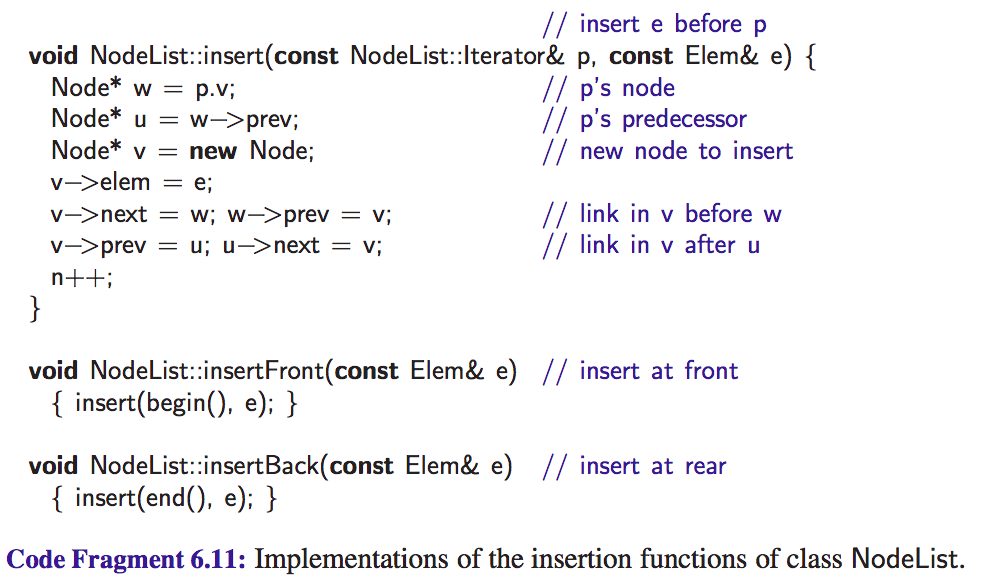 ‹#›
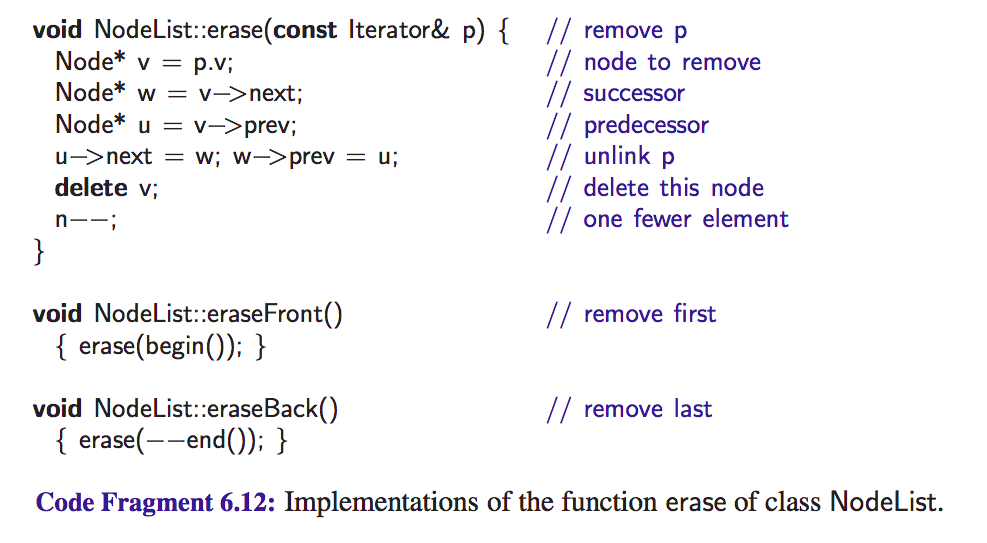 ‹#›
STL List
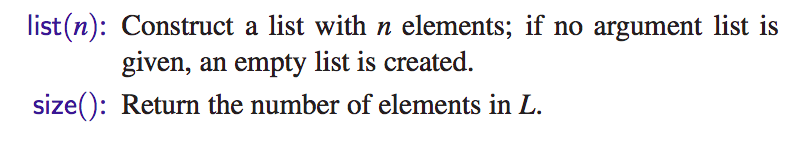 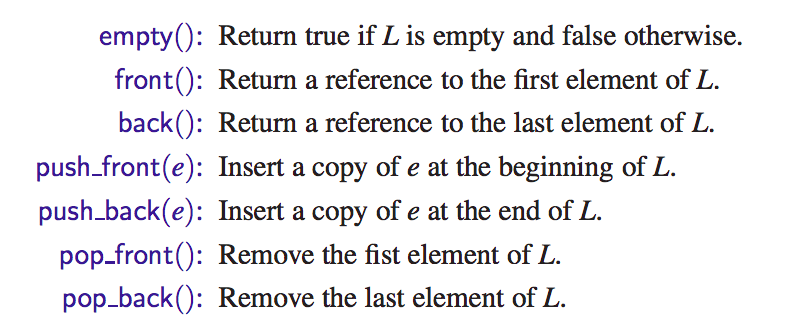 ‹#›
Some STL Containers
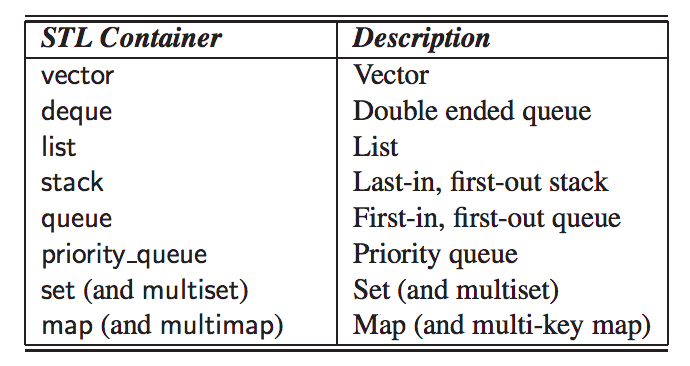 ‹#›
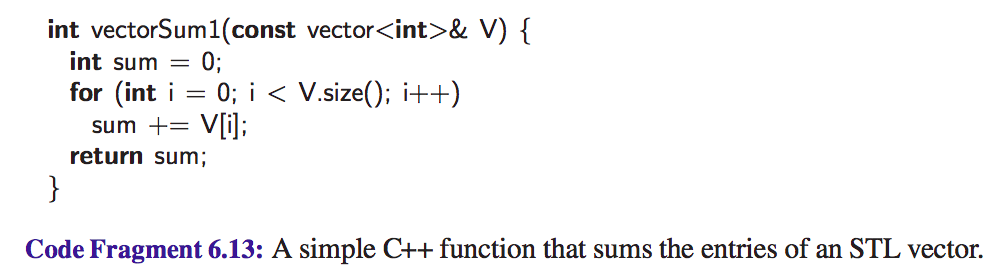 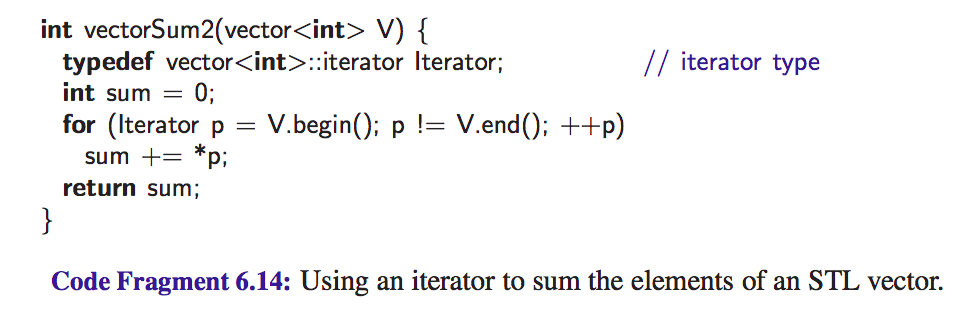 ‹#›
Constant Iterators
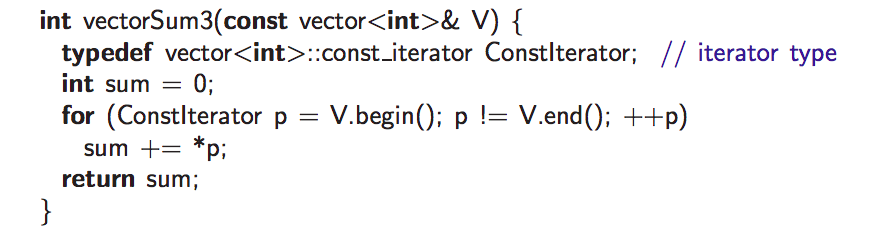 ‹#›
STL Iterator-Based Container Functions
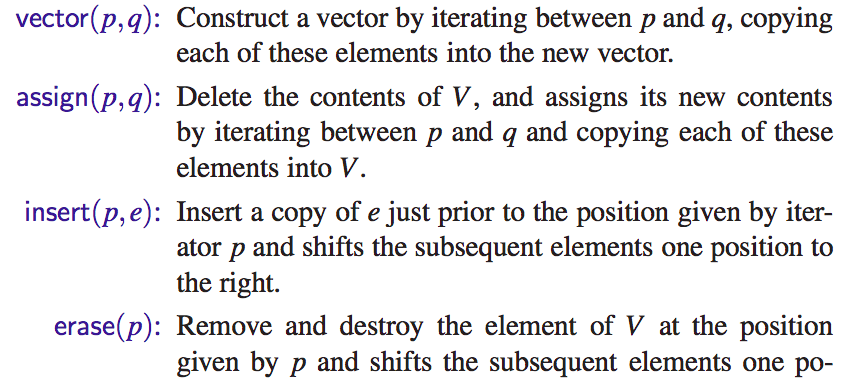 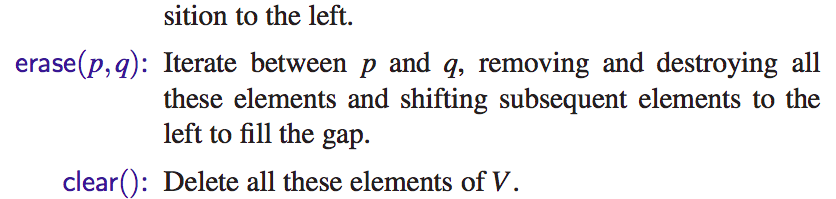 ‹#›
STL Algorithms
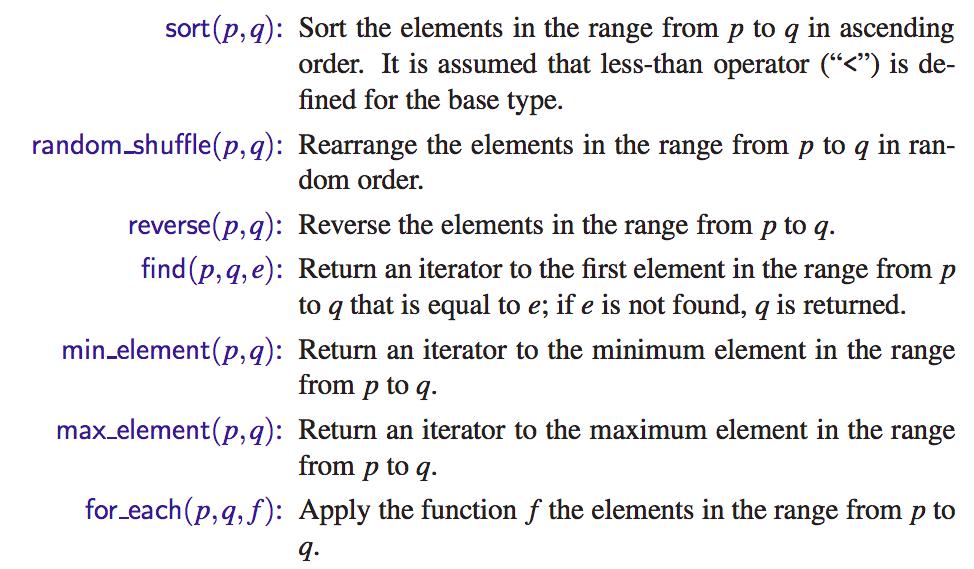 ‹#›
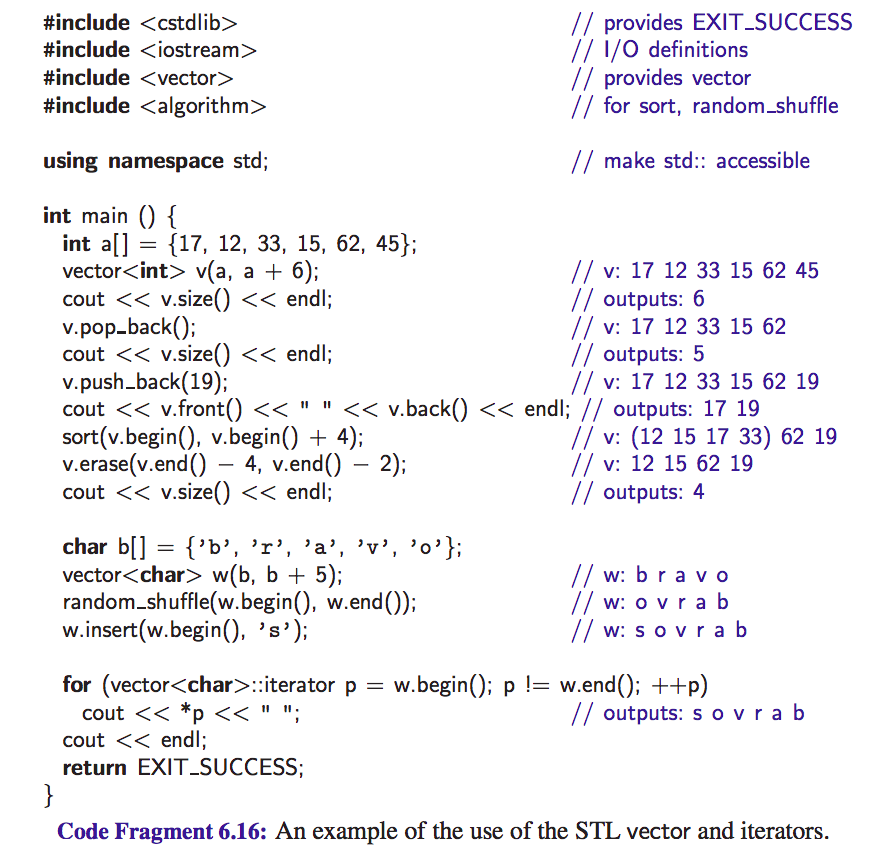 ‹#›
Reading material
Sections 6.1 and 6.2 from the textbook
‹#›